PROFESIONÁLNÍ CONTORLLING METODY A NÁSTROJE CONTROLLINGU
CONTROLLINGOVÝ POSTUP
Hlavní úlohou controllerů je podpora managerů na všech stupních řízení.
PLÁNOVÁNÍ
1.1 FÁZE ANALYTICKÁ (cílem je získání informací o minulosti a současnosti, údaje odbytové, zásobovací, výkonnost, konkurence, finanční možnosti, technické možnosti, hospodářská situace, údaje jsou základem pro následující fázi)
1.2 FÁZE PROGNOSTISKÁ A KONCEPČNÍ (cílem je vypracování konkrétního programu k dosažení podnikových cílů, program je závazný a rozhoduje se o jeho realizaci)
REALIZACE
KONTROLA
CONTROLLINGOVÉ METODY A TECHNIKY
FÁZE ANALYTICKÁ
 ANALÝZA OKOLÍ = „MAKROOKOLÍ“ 
PEST ANALÝZA
 ANALÝZA ODVĚTVÍ = „MIKROOKOLÍ“ 
PORTEROVA ANALÝZA
 ANALÝZA PODNIKU
ANALÝZA ZÁKLADNÍHO STRATEGICKÉHO POSTAVENÍ PODNIKU  SWOT ANALÝZA
ANALÝZA HODNOTOVÉHO ŘETĚZCE
ANALÝZA FUNKČNÍCH OBLASTÍ
ANALÝZA PRODUKTU
ANALÝZA ŽIVOTNÍHO CYKLU VÝROBKU
ANALÝZA PORTFOLIA
ANALÝZA PROGRESIVITY VÝROBKŮ
ANALÝZA STÁŘÍ VÝROBNÍHO PROGRAMU
 ANALÝZA CÍLŮ PODNIKU
 ANALÝZA Z HLEDISKA HIERARCHIE CÍLŮ
 ANALÝZA Z HLEDISKA VÝZNÁMŮ CÍLŮ A JEJICH VAZEB
2. FÁZE PROGNOSTICKÁ A KONCEPČNÍ
 PROGNOSTICKÉ METODY A TECHNIKY KVALITATIVNÍHO CHARAKTERU
 INDIVIDUÁLNÍ A SKUPINOVÉ VÝPOVĚDI
 SCÉNÁŘE
 ANALOGIE
 STRATEGICKÉ HRY
 PROGNOSTICKÉ METODY A TECHNIKY KVANTITATIVNÍHO CHARAKTERU
 ČASOVÉ ŘADY
 KAUZÁLNÍ TECHNIKY
 MODELOVÁNÍ
METODY PRO HODNOCENÍ A VÝBĚR 
Z VARIANT
 POROVNÁVÁNÍ NÁKLADŮ, PŘÍSPĚVKU NA ÚHRADU
 ANALÝZA CITLIVOSTI
 PROPOČTY ZALOŽENÉ NA ČASOVÉ HODNOTĚ
 SIMULAČNÍ POSTUPY
 MODELY
3. FÁZE REALIZAČNÍ
 NÁKLADOVÉ MODELY
 KALKULACE
 KAPACITNÍ PROPOČTY
 ANALÝZA ÚZKÝCH PROFILŮ
 TRŽNÍ ANALÝZA
 ANALÝZA ŽIVOTNÍHO CYKLU
 ABC ANALÝZA
4. FÁZE KONTROLNÍ
 KVANTITATIVNÍ A KVALITATIVNÍ POROVNÁVÁNÍ PLÁNŮ A SKUTEČNOSTÍ
 KVANTITATIVNÍ A KVALITATIVNÍ PROROVNÁVÁNÍ PLÁNŮ A OČEKÁVÁNÍ
 ANALÝZA ODCHYLEK
 ANALÝZA PŘÍČIN ODCHYLEK
 SYSTÉM VŠASNÉ VÝSTRAHY
METODY STATEGICKÉHO 
CONTROLLINGU
 Controller je zodpovědný za přípravu metod strategického controllingu a jejich vedení.
KVALITATIVNÍ = metody mají pomoci rozpoznat na kvalitativní úrovni možné budoucí vlivy na prosperitu podniku (SWOT analýza, PEST analýza, Delfská metoda, Brainstorming, scénáře)
KVANTITATIVNÍ = metody doplňují aplikaci kvalitativních metod, vyjádření pomocí čísel (časové řady, predikční modely)
1. ANALÝZA OKOLÍ
 Cílem je získat významné informace o okolí podniku a jeho změnách a možných dopadech na podnikovou činnost.
 Závěry těchto analýz jsou důležité pro rozvoj podniku  existují klíčové faktory, které výrazně ovlivňují budoucnost podniku.
 Klíčové faktory: Technika a technologie, právní a politické podmínky, ekonomické faktory, sociální, kultrurní a demografické faktory
 PEST ANALÝZA
- Cílem PEST analýzy je identifikace makroekonomických faktorů a faktorů jejichž míra působení na podnik je významná. 
- PEST analýza slouží jako základ odhadu budoucích změn v podniku, ale i jako odhad jejich působení na jiné podniky.
2. ANALÝZA ODVĚTVÍ
 PORTERŮV MODEL PĚTI SIL  analýza vychází z faktu, že všechna odvětví nemají stejný potenciál zisku  a že společná síla pěti sil určuje intenzitu konkurence, a tím potenciál zisku odvětví
- Cílem modelu je pochopení, které síly v tomto prostředí působí a které je třeba identifikovat z hlediska významnosti pro podnik.
RIVALITA V ODVĚTVÍ
 Podniky v odvětví jsou vzájemně provázané.
 Růst rivality je způsoben:
a) růstem počtu a velikosti konkurentů
b) poklesem míry růstu trhu
c) narůstající kapitálovou náročností v odvětví
d) nízkou diferenciaci produktu
e) narůstajícím počtem zákazníků
KONKURENCE
 Cílem nové potenciální konkurence je vstoupit na trh a získat tak podíly na trhu od stávajících podniků.
 Analýzou konkurence lze odhadnou jaká je pravděpodobnost vstupu do odvětví a jaké bariéry jsou při vstupu na trh.
 Mezi základní bariéry vstupu na trh patří:
a) kapitálová náročnost odvětví
b) používání technologií a existence know-how
c) přístup k distribučním kanálům
d) náklady na změnu dodavatele
SUBSTITUTY
 Hrozba substitutů je hlavně v ceně, výkonu, funkci  zákazníci začínají uvažovat o přechodu k substitutům.
 Hrozba substitutů je závislá především na:
ceně substitutů
diferenciaci substitutů
nákladech na změnu, tj. náklady přechodu na jiný výrobek
DODAVATELÉ
 Mohou působit na objem zisku podniku změnami cen, kvality, dodacích lhůt.
 Moc dodavatelů závisí na:
počtu dodavatelů
koncentraci dodavatelů
ohrožení dodavatelů substituty
významnost zákazníka pro dodavatele
nákladech přechodu zákazníka k jinému dodavateli
ZÁKAZNÍCI
 Tlaky zákazníků se projevují ve snaze získat výrobky za co nejnižší cenu, nejvyšší kvalitu, nejvýhodnější úvěrové podmínky, servis.
 Síla zákazníků je závislá na:
koncentraci a velikosti zákazníků
podílu nákupů
nákladech přechodu zákazníka k jinému dodavateli
důležitosti nakupovaného produktu pro zákazníka
Ze získaných informací lze odvodit cíle a strategie sil  stanovení významu pro podnik  odhadnutí rizika a šancí v odvětví.
Obecně lze říct, že pokud bude všech pět sil silných  lze očekávat, že výnosnost odvětví bude nízká a naopak.
Cílem analýzy konkurence je pochopení a předvídání chování konkurenčních firem.
 S postupujícími fázemi života podniku a cyklu výrobku narůstá význam analýzy konkurence.
Pro analýzu je postačující srovnání podniku se třemi až pěti konkurenty.
Při konkurenční analýze jsou srovnávány stejné výrobky nebo skupiny výrobků s výrobky konkurentů
3. ANALÝZA SILNÝCH A SLABÝCH 
STRÁNEK
Analýza představuje základní východisko pro odhalení potenciálů podniku
Subjektivní názor pracovníků o vlastním podniku.
Problémem metody je, že řada managerů nevnímá své problémové oblasti.
Praktické využití analýzy  controllingové oddělení připraví katalog kritérií vztahující se k jednotlivým útvarům podniku  vypracování dotazníku pro pracovníky  grafické zpracování  sestavení plánu nápravných opatření s konkrétními činnostmi, termíny a odpovědnými osobami
Analýza silných a slabých stránek může být 
provedena jako zhodnocení minulých úspěchů a neúspěchů, jejich příčin  základna pro stanovení silných a slabých míst podniku.
 Mezi faktory patří:
a) znalost značky
b) blízkost k zákazníkům
c) kvalita výrobku
d) služby zákazníkům
e) nákladová výhoda
f) finanční síla
g) technologie
h) novační schopnosti
VZOR ANALÝZY SILNÝCH A SLABÝCH STRÁNEK
VZOR ANALÝZY PRO ÚSPĚCHY A NEÚSPĚCHY PODNIKU
4. ANALÝZA POTENCIÁLŮ
Analýza využívá vytypované klíčové faktory úspěchu a porovnává je s profilem vedoucího podniku na trhu  slouží jako referenční měřítko
 Použití sedmi stupňové škály, kritéria vedoucího podniku mají nulovou hodnotu  pokud vlastní podnik disponuje lepšími hodnotami tak má potenciál ve smyslu konkurenční výhody a naopak.
 Prozkoumání vlastního potenciálu  odstranění úzkých míst pro budování silných stránek podniku.
 Výstupem analýzy je vyjádření využívaného a využitelného potenciálu.
5. STRATEGICKÁ BILANCE
- Analytická metoda, která slouží k odhalení aktivních a pasivních závislostí na jednotlivých stakeholderech a následně pak k předvídaní nároků stakeholderů a jejich promítnutí do budoucích cílů podniku a jeho strategie.
- Aktivní závislost je závislost nárokující skupiny na podniku.
Pasivní závislost je závislost podniku na stakeholderovi.
Podnik vykazuje životaschopnost, pokud se mu podaří držet v rovnováze aktivní a pasivní závislosti.
K praktické aplikaci metody musíme:
 identifikovat zájmové skupiny (investoři, zaměstnanci, dodavatelé, zákazníci)
 přiřadit aktivní a pasivní závislosti a vyjádřit jejich stupeň (od 0 do 100 po deseti, kdy 0 % je neexistence závislosti a 100 % 
je maximální závislost)
 vyčíslení hodnoty 
(součet hodnoty aktivní 
a pasivní závislosti)
 určení pořadí
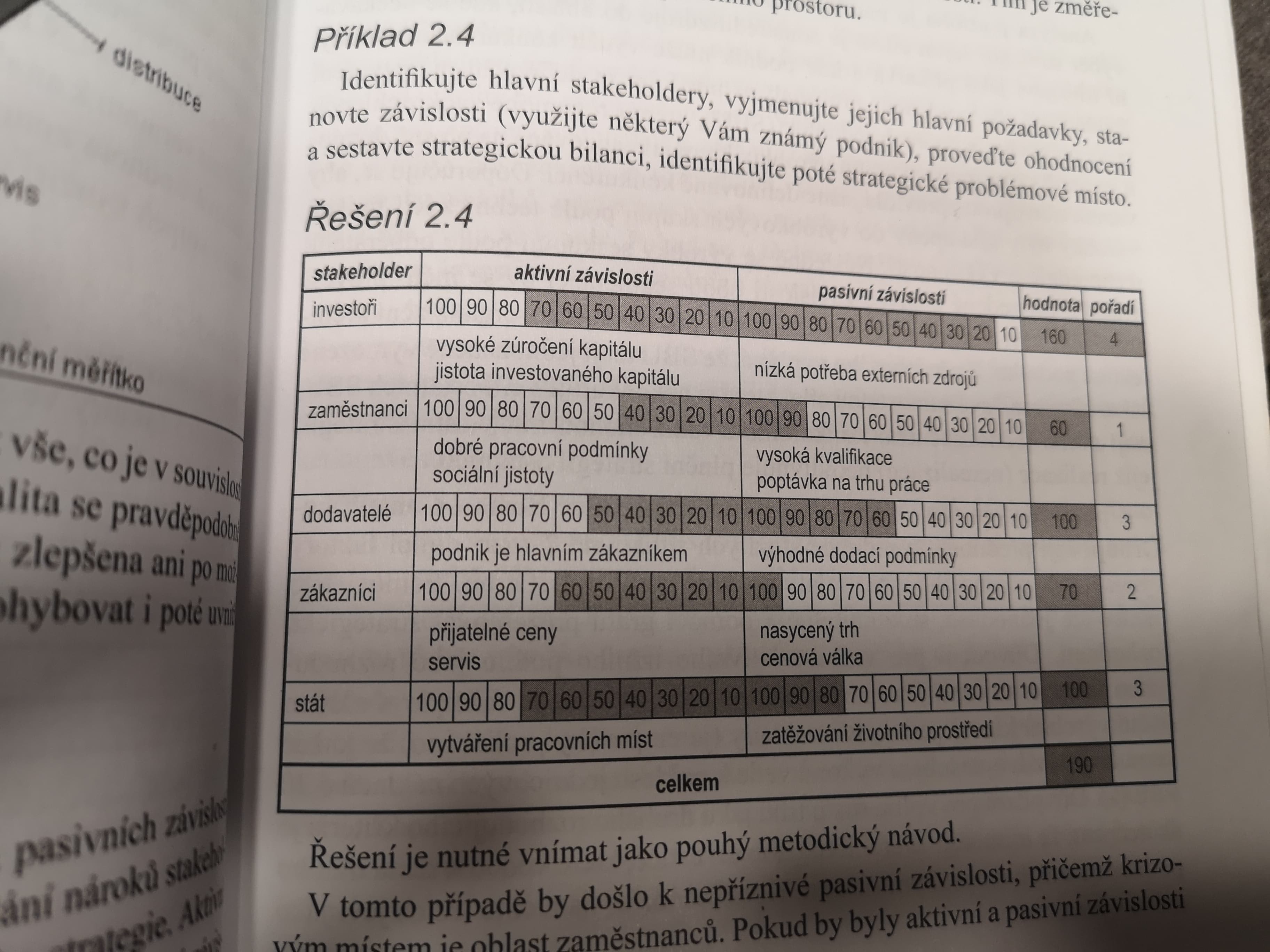 6. ANALÝZA PORTFOLIA
Je nástrojem pro určování strategických oblastí a výběru strategií.
 Cílem je soustředit zdroje do oblastí, kde se očekávání na trhu jeví jako příznivé a kde podnik může využít své konkurenční výhody.
 Základem pro analýzu portfolia je definování a vytvoření strategických jednotek = jedná se o vymezené skupiny výrobků, která je realizována na přesně definovaném trhu oproti jasně definované konkurenci.
 Doporučuje se seskupení výrobků do skupin podle technických funkcí, technologii a výkonnosti.
Další se výrobky seskupují dle odběratelů.
 Po provedené analýze obou segmentací se musí provést přetřídění výrobků.
 Skupiny výrobků mají jednoznačně vymezené zákazníky.
 Mezi nejčastější portfoliovou matici patří matice Boston-Consulting-Group (BCG matice).
 Předností matice je redukce složitých situací na dva rozhodující faktory výnosových potenciálů, a to na relativní podíl a růst trhu  pomocí matice jde jednoduše a srozumitelně pomocí grafu prezentovat strategické rozhodnutí.
Základem matice je fakt, že s růstem počtu výrobků klesají jednicové náklady.
 Konkurence je na trzích brána jako méně významná.
 Relativní tržní podíl je určen poměrem vlastního tržního podílu k tržnímu podílu největšího konkurenta v dané oblasti.
 Tržní růst může být odvozen ze statistických analýz.
 Velikost tržeb, zisku nebo CF se dodatkově vyjadřuje pomocí kružnic.
ROZDĚLENÍ VÝROBKŮ PODLE POSTAVENÍ 
NA TRHU
Rozdělení je na čtyři kategorie výrobků
Dojnice = výrobky, které mají vysoký tržní podíl, ale jejichž naděje na další růst jsou nízké. Výrobky jsou obvykle považovány za rozhodující pro podnik. Podniky se snaží udržet tyto výrobky na trhu co nejdéle. Podílejí se na vytváření CF podniku a jsou finanční podporou pro jiné výrobky.
Hvězdy = výrobky s vysokým tržním podílem a vysokým očekávaným tempem růstu trhu. Vytvářejí vysoké přebytky CF ale taky vyžadují i jejich vysoko spotřebu.
Otazníky = výrobky, které mají otevřenou budoucnost, mají značný růstový potenciál, ale malý tržní podíl aby se staly hvězdami. Přínos pro tvorbu CF je malý protože tyto výrobky mají vysoké náklady. Do hvězd může výrobek přejít tehdy, kdy jsou investice rozšiřující kapacitu těchto výrobků.
 Hladoví psi = výrobky, které stagnují nebo klesají, mají nízký tržní podíl a slabou konkurenční schopnost. Jejich kapacita by měla být uvolněna pro hvězdy. Pokud má však podnik kapacitu volnou a kladné psy s kladným CF, tak podnik nemá důvod stahovat tyto výrobky z výrobního programu.
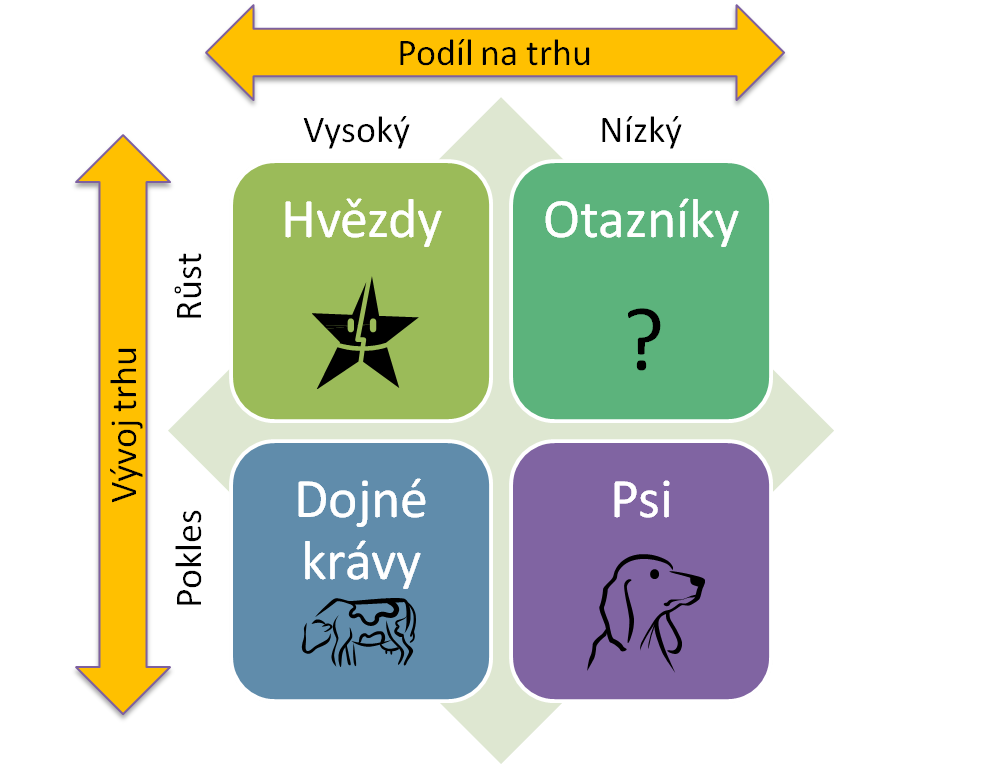 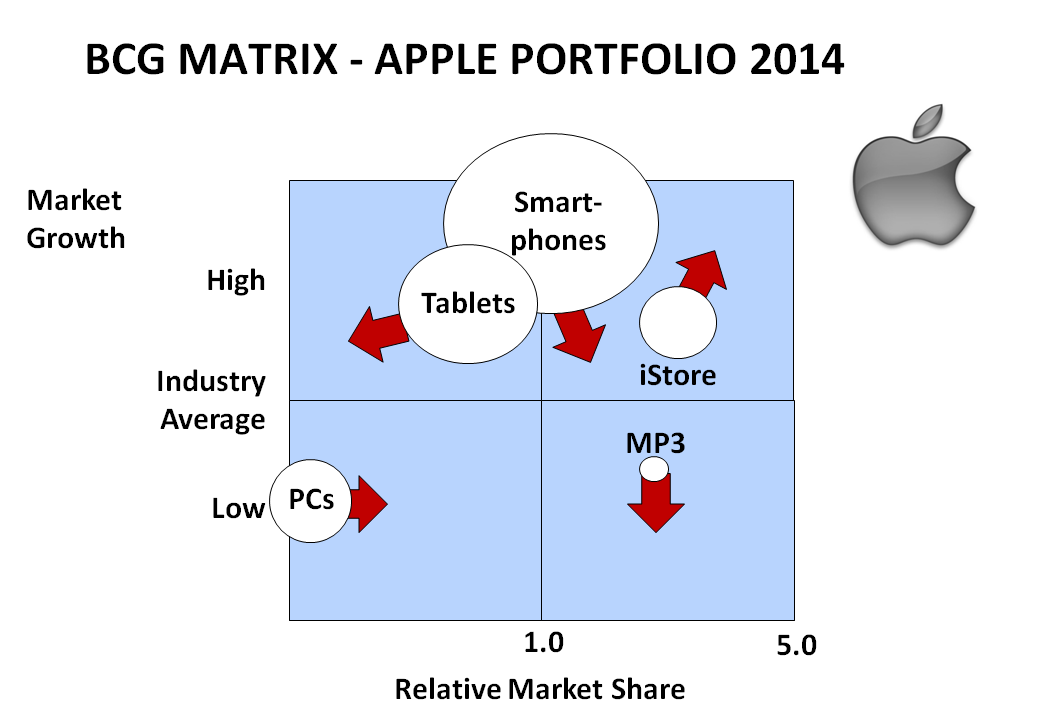 7. ANALÝZA ŽIVOTNÍHO CYKLU
Znalost životního cyklu výrobku a určení fáze je podstatná pro volbu výrobkových skupin.
 Koncepce životního cyklu vychází z faktu, že výrobky mají na trhu omezenou životnost.
 Čtyři fáze:
1. fáze = zavedení výrobku (pomalu narůstající obrat, náklady na jednotku jsou vysoké  výroba je v této fázi obvykle ztrátová, počet konkurentů je malý)
2. fáze = růst výrobku (narůstá obrat díky větší poptávce, náklady na jednotku klesají, jsou nutné investice  rozšiřování trhu. Narůstá zisk a je dosažen a často i překročen bod zvratu.
3. fáze = zrání výrobku (výrobky dosahují maxima obratu a zisku, konkurence je velmi silná a tlačí ceny, CF dosahuje nejvyšší hodnoty)
4. fáze = ústup výrobku (zisk i CF klesají, zákazníci přecházejí k jiným výrobkům, které vytlačují původní výrobky z trhu)
8. SWOT ANALÝZA
Metoda, která integruje závěry externích i 
interních analýz.
Založena na silných a slabých stránkách podniku, jeho příležitostí a rizik.
 Maticové zachycení faktorů ovlivňující strategické plánování podniku.
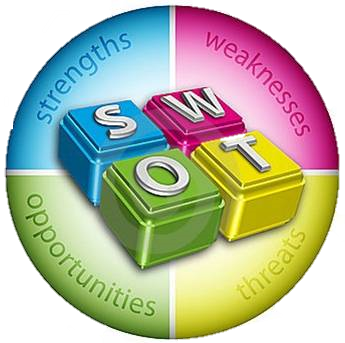 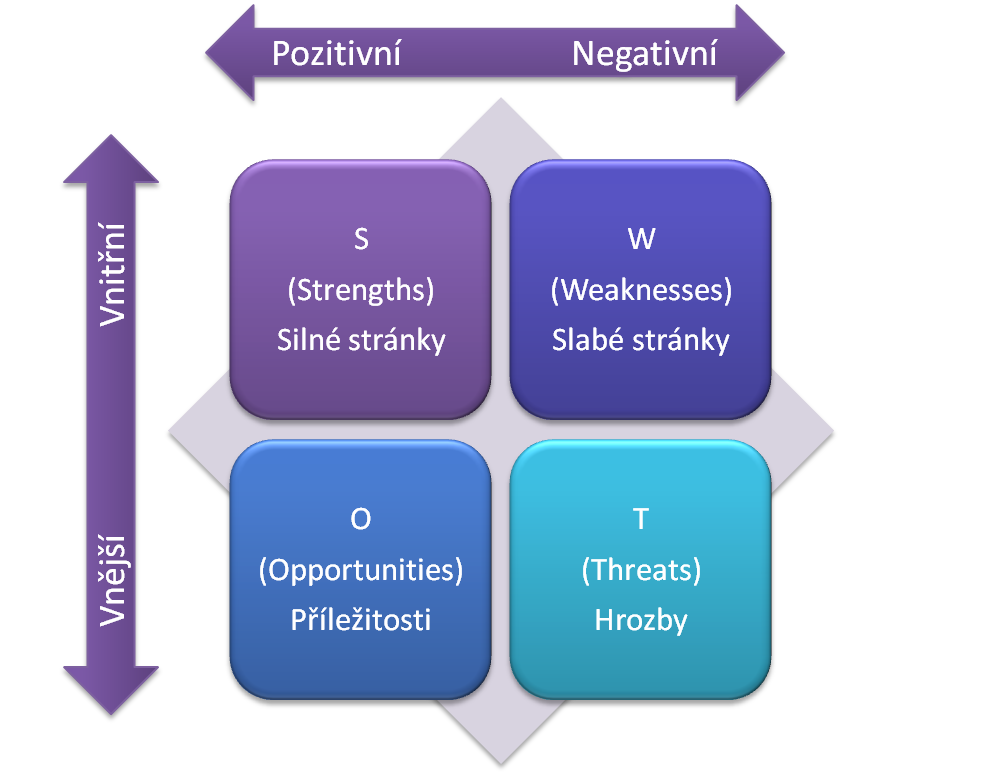 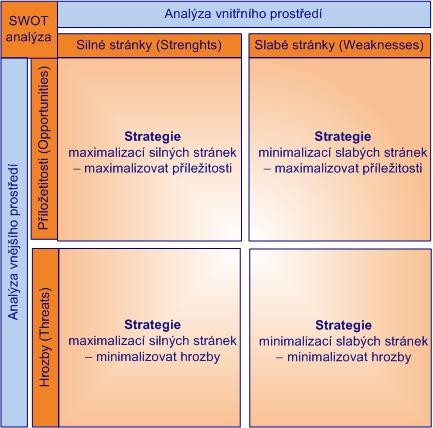 METODY OPERATIVNÍHO 
CONTORLLINGU
- Operativní controlling je systém řízení, který zachycuje zpravidla kratší časové úseky, a který při neustálém porovnávání odchylek skutečnosti od žádoucího stavu má možnost zasahovat do průběhu podnikových činností a tím tyto činnosti optimalizovat.
Operativní controlling je zaměřen především na řízení rentability, likvidity a hospodárnosti podniku  k ovlivňování těchto veličin jsou používány operativní nástroje.
Operativním cílem podniku je dosažení potřebné 
úrovně zisku, sledování a řízení položek nákladů a výnosů  volba vhodné marketingové strategie výrobků.
 V oblasti nákladů máme dvě oblasti:
položky = které položky budou pečlivě sledovány a řízeny a jaká míra pozornosti bude věnována konkrétním nákladovým položkám  Paretova analýza, dále by měly být předmětem zkoumání skupiny nákladů a jejich vývoj
 nákladové modely,
 vertikální a horizontální analýza nákladů.
b) způsoby = jakým způsobem budou náklady přiřazovány na nositele nákladů (výrobek-služba-klient).
 propočet krátkodobého hospodářského výsledku,
 rozhodnutí o podobě kalkulačního systému podniku,
 volba vhodného ukazatelového systému.
1. ANALÝZA ABC
 Umožnuje aplikovat hospodárné postupy v řízení řady položek.
 Při analýze jsou navzájem srovnávány objemy a hodnoty  relativně malá množství z celkového objemu mohou vytvořit velkou hodnotu  pokud se podnik zabývá řízením malých množství dosahuje velkých efektů.
 Výrobky, dodavatelé, zákazníci, skladované zásoby, náklady jsou tříděny do tříd A, B a C.
A
podíl na celkovém obratu
75 %
B
C
20 %
5 %
5 %
zařazení do tříd
20 %
podíl na celkovém počtu
75 %
PŘÍKLAD
Podnik vyrábí následující výrobky v určitém množství a ceně.
100 %

90 %

80 %

70 %

60 %

50 %

40 %

30 %

20 %

10 %
LOŽISKO           VRUT               ŠROUB               HŘEBÍK           MATKA          PODLOŽKA
Ložiska tvoří kategorii A  výrobky, které určitě budou zařazeny do výrobního programu.
Vruty, šrouby a hřebíky tvoří kategorii B  jsou pro podnik průměrně přínosné a mají své místo ve výrobním programu.
Matky a podložky tvoří kategorii C  tyto výrobky budou vyráběny jen v případě, že bude mít podnik volnou výrobní kapacitu.
2. ANALÝZA NÁKLADŮ
 Vysoká konkurence, zkracování životních cyklů výrobků, tlak na inovační činnost podniku  zúžení manipulačního prostoru podniku v oblasti tržeb  podnik se musí soustředit na ovlivňování výše, vývoje a struktury nákladů.
 Cílem je minimální výše nákladů s co nejefektivnějším výrobním procesem  nutné je rozpoznat ekonomicky příznivý, neutrální nebo nepříznivý vývoj nákladových položek  ekonomické nákladové modely.
ANALÝZA BODU ZVRATU
Pokud podnik plánuje zahájení výroby musí předem splnit  určité předpoklady:
 vybudování podniku
 pořízení hmotného investičního majetku
 Zabezpečení provozní situace vyžaduje náklady, které jsou označeny jako fixní náklady (úroky, nájemné, odpisy)
 Další náklady vznikají se zahájením a probíháním výroby, náklady jsou závislé na objemu výroby jedná se o variabilní náklady (spotřeba materiálu, přímé mzdy)
Znázorněním průběhu jednotkových nákladů  
degrese fixních nákladů (s růstem objemu produkce se snižují FN na jednotku produkce  klesají i průměrné náklady na kus). Podniky realizují úspory z rozsahu  růst efektivity výroby.
 Odhady nákladů lze provádět pomocí:
 metoda klasifikační analýzy
 metoda dvou období
 grafická metoda
 regresní analýza
- K odhadu nákladové funkce připojíme  i odhad průběhu tržeb  propočet bodu zvratu, který ukazuje, kdy tržby pokrývají celkové náklady podniku.
Analýza bodu zvratu lze využít pro:
 stanovení cílového zisku,
 řízení FN a VN,
 kontrolu cenové politiky,
 projektování výrobní kapacity,
 optimalizaci výrobního programu  eliminace neefektivních skupin výrobků
 srovnání variant technologických postupů  investiční rozhodování
 určení bezpečnostních koeficientů
3. KALKULAČNÍ METODY
 Pro zajištění efektivního řízení nákladů je nutné použít co nejvýhodnější systém výpočtu nákladů a přiřazení nákladů na nositele  rozhodnutí o kalkulačním systému. 
KALKULACE
 Postup výpočtu nákladů, ceny na jednotku produkce (kalkulační jednici).
 V praxi v podniku používáme tři principy přiřazení nákladů:
 kalkulace s plnými náklady
 kalkulace s neúplnými náklady 
 kalkulace kombinovaná
KALKULACE S ÚPLNÝMI NÁKLADY
Veškeré vzniklé náklady podniku jsou přiřazovány na nositele nákladů, pokud se jedná o náklady jednicové, pak přímo, pokud se jedná o režijní náklady tak ty se přiřazují nepřímo pomocí rozvrhové základny
 Postup sestavení kalkulace
4. TARGET COSTING
 Jedná se o řízení nákladů v tržně orientovaných podnicích.
 Nástroj nákladového managementu, pomocí kterého jsou snižovány celkové náklady produktu po dobu jeho celého životního cyklu s ohledem na výrobu, výzkum, vývoj, marketing, controlling a nákup.
 Podmínkou pro uplatnění TC je absolutní orientace podniku na zákazníka.
 „Jaká výše nákladů je přípustná, aby byl podnik konkurence schopný?“
Tradiční směr kalkulace od nákladů přes zisk 
k ceně je nahrazen postupem opačným.
Kalkulace (přirážková)



Kalkulace (Target Costing)
+
=
-
=
TC je reakcí na tradiční kalkulační postupy, kdy s vývoje výrobků narůstaly i náklady a jejich výše se promítla do stále vyšších a vyšších cen  docházelo k růstu rizika, že poměr cena/výkon nebude odpovídat požadavkům trhu. 
 TC není novým kalkulačním postupem, ale je metodou řízení nákladů ve smyslu stanovení limitu nákladů na výrobek, jeho součástí nebo výrobní procesy.
 Výrobek musí odpovídat požadavkům zákazníka a musí mít pro něj i atraktivní cenu, zároveň musí výrobek plnit požadavky podniku a to, zajistit mu dostatečnou výši zisku.
Základní fáze TC
Určení cíle.
Odvození cílových nákladů.
Analýza nákladů v jednotlivých subsystémech.
Porovnání a zjištění cílové mezery a vytvoření programu na její odstranění.
Zajištění nákladové disciplíny a dosažení cílových nákladů.
1. URČENÍ CÍLE
Cílem je zajistit konkurence schopný výrobek z hlediska ceny, zároveň musí být zajištěn přiměřený zisk a rentabilita tržeb (20 %, 5 % je hraniční pro přežití)
Už ve fázi vývoje výrobku musí být naplánovány veškeré náklady, které doprovázejí výrobek jeho celým životním cyklem (ve fázi vývoje musí být pevně stanoveno 80 % nákladů).
 Je nutné dojednat cenu s dodavateli pro celou nebo aspoň podstatnou délku životního cyklu výrobku.
2. STANOVENÍ CÍLOVÝCH NÁKLADŮ
Východiskem pro propočet cílových nákladů je prognóza (odhad) výnosů při optimální kombinaci ceny a množství výrobku.
 Vychází se z faktu, že zákazník si vybírá takový výrobek, který mu přinese největší užitek a v případě konkurenčních výrobků, volí ten se stejným užitkem a nižší cenou.
 Výrobek s průměrnou délkou životního cyklu 5 let má vývojovou fázi až 3 roky a doba přípravy výroby jsou 2 roky.
Odhad výnosů se týká horizontu přibližně 10 let, otázky se týkají chování zákazníků, požadavků, koupěschopnosti, konkurence a to nejen po dobu uvedení výrobku na trh, ale i následující období.
Metody, které lze použít pro odhad výnosů a nákladů jsou:
 metody marketingového výzkumu
 metody expertních odhadů
 metody prognózování výnosů
3. ROZŠTĚPENÍ CÍLOVÝCH NÁKLADŮ
Rozštěpení cílových nákladů pro jednotlivé skupiny, komponenty a procesy  komponentní, funkční metoda.
Komponentní metoda 
- Štěpí cílové náklady produktu podle referenčního modelu.
 Základem pro tuto metodu jsou informace z benchmarkingu nebo zkušenosti podniku z předchozím modelem.
Metoda se používá pro produkty s nízkým stupněm inovací.
Funkční metoda 
Opírá se o detailní zjišťování přání zákazníků s ohledem na funkčnost výrobku.
 Výrobek má funkce
 tvrdé – technické parametry, náklady, servis
 měkké – značka, image
Při koupi výrobku hrají důležitou roli tvrdé i měkké funkce ale při výběru výrobku, hrají podstatnou roli měkké funkce  strategie firem  vše co zákazník vidí, cítí, vyzkouší
metoda je založena na myšlence, že nemá smysl vynakládat prostředky na to, aby výrobek plnil funkce, které zákazník nevyžaduje, neocení a nezaplatí
4. ZJIŠTĚNÍ CÍLOVÉ MEZERY A DOSAŽENÍ 
CÍLOVÝCH NÁKLADŮ
 Určování cílových nákladů má význam, pokud podniky znají své cílové mezery k dosahování hodnot cílových nákladů (rozdíl mezi standardně stanovenými a povolenými náklady).
 Pokud vzniká cílová mezera, podnik se snaží aplikovat postupy vedoucí ke snížení nákladů  optimalizace konstrukce výrobku (80 % nákladů), úspory můžeme hledat u komponent.
Metoda TC je využívána především pro podniky, které mají vysokou mírou konkurence a s velkým tlakem na ceny a podniky, které se vyrábějí s dlouhým životním cyklem.
 Uživateli TC jsou průmyslová odvětví, která vyrábějí výrobky komplexního charakteru s vysokou technickou náročností a velkosériovou nebo hromadnou výrobou s relativně nízkým počtem modelových změn.
 Hlavním uživatelem TC je automobilový průmysl, výroba elektroniky a strojírenství.
5. KALKULACE ABC „Activity Based Costing“
 Nový přístup ke sledování a přiřazování nákladů.
 Na rozdíl od tradičních kalkulačních metod tato nevyužívá alokaci nákladů na kalkulační jednici přes nákladová střediska, ale přes aktivity pro tvorbu výkonů.
 Důvody zavedení jsou vysoké diverzifikace výrobkových portfolií, krátké životní cykly výrobků, rostoucí požadavky zákazníků.
 Základním smyslem kalkulace ABC je co nejpřesněji vyjádřit vztah nákladů k příčině jejich vzniku  kalkulace s úplnými náklady.